Interacción Ciudad Puertouna propuesta sin ideas nuevasCiudades Inteligentes
F. Puntigliano
Montevideo, 6 de septiembre de 2016
IMPORTANCIA ECONÓMICA DE LOS PUERTOS DEL URUGUAY
.py
.br
.ar
Tránsito / Trasbordo
Exportaciones
NP
NP
M
M
LAS POLÍTICAS PÚBLICAS EN INFRAESTRUCTURAS
¡Políticas ya!
Políticas de Largo Plazo
Ejercicio Prospectivo
¡Políticas ya!
¡Políticas ya!
¡Políticas ya!
¡Políticas ya!
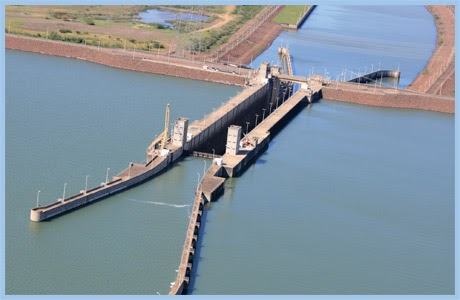 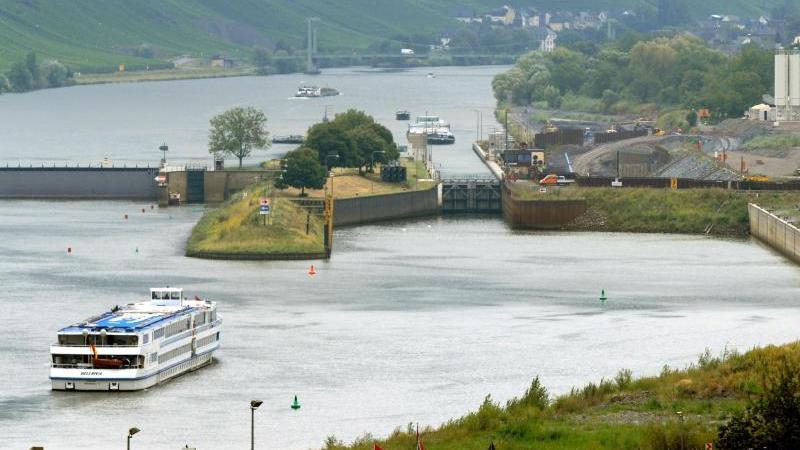 El EJEMPLO DE UPM
2016.uy
2046.uy
UPM
UPM
AP
M
M
EL PUERTO DE MONTEVIDEO
TRES IDEAS SIMPLES EXISTENTES

Montevideo Shuttle (Modelo Hamburgo)
PRE GATe Fuera de Puerto (En desarrollo)
RFID SMOOTH GATE (Cartagena)
EL PUERTO DE MONTEVIDEO
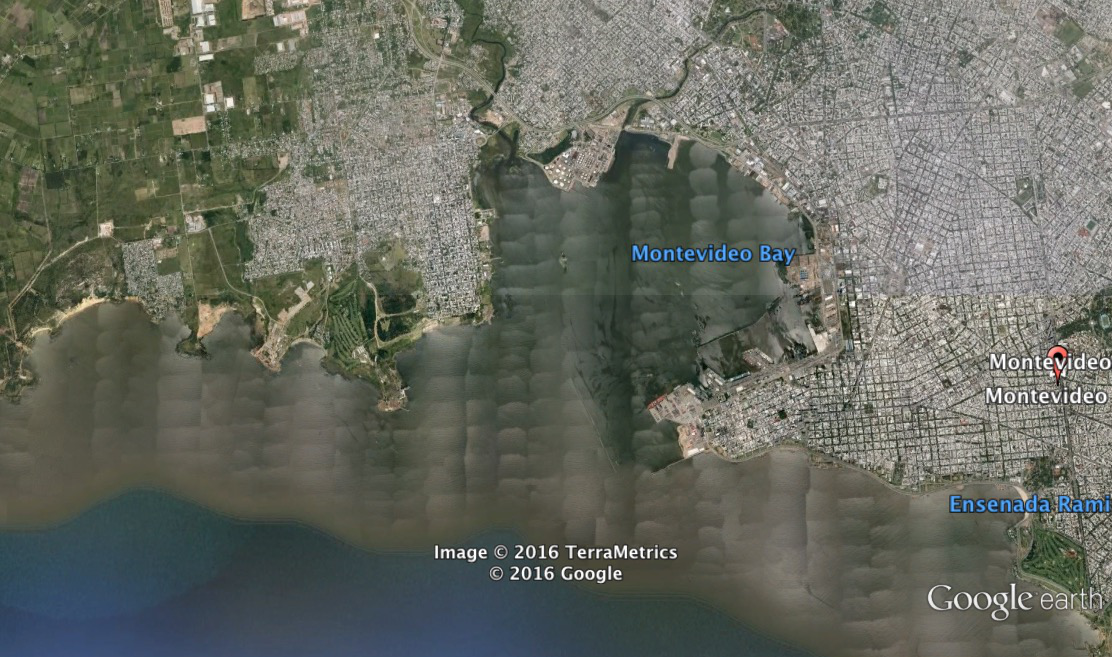 MONTEVIDEO SHUTTLE, INGRESO PLANIFICADO, SMOOTH GATE
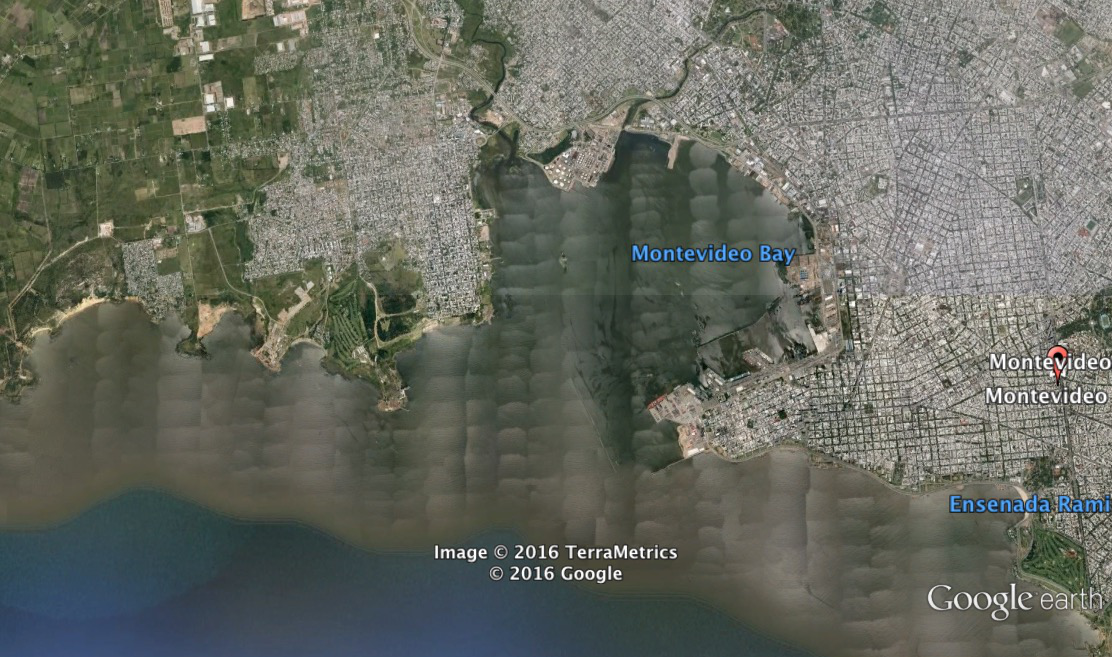 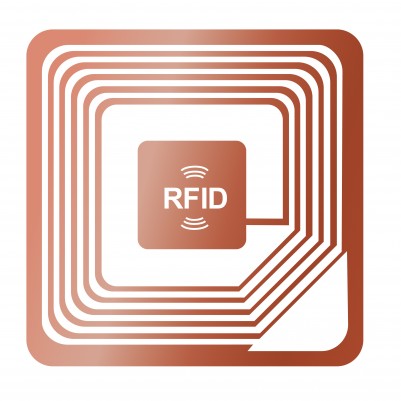 EL FUTRO YA PASó
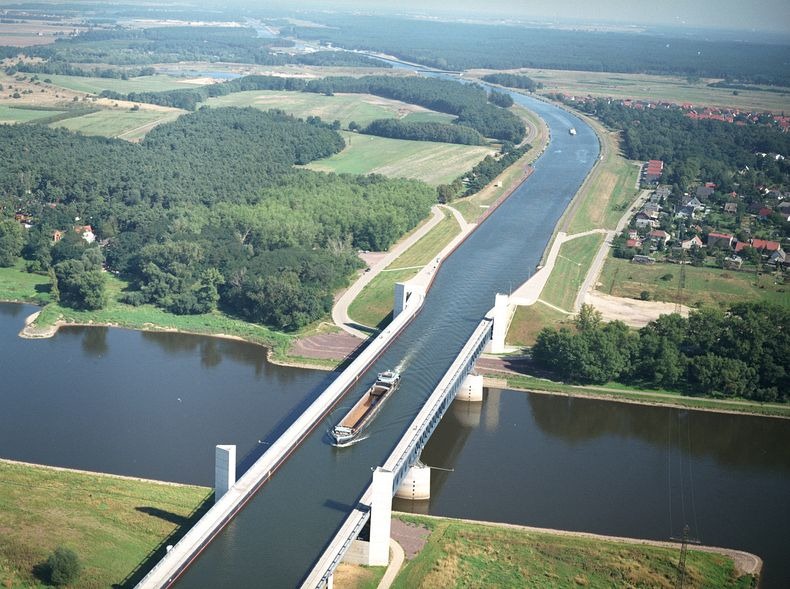 Nos Queda ser Inteligentes